PROYECTO PROGRAMA DE TELEVISÓN
C.F.G.S. REALIZACIÓN AUDIOVISUALES
1.-JUSTIFICACIÓN DEL PROYECTO
Defiende y argumenta  por qué has elegido este tipo de proyecto frente a otros formatos audiovisuales.
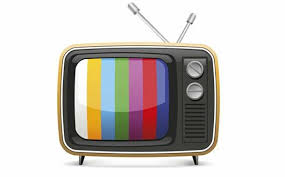 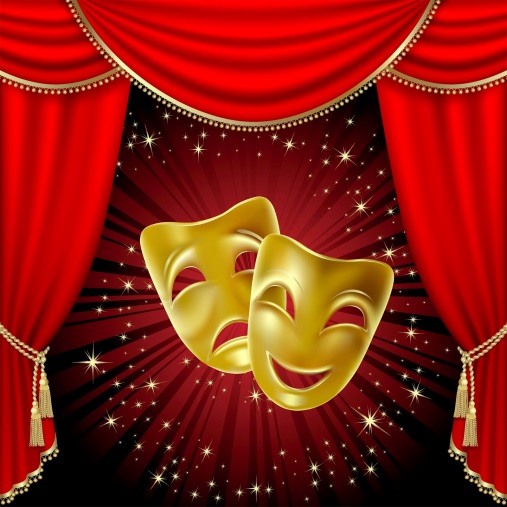 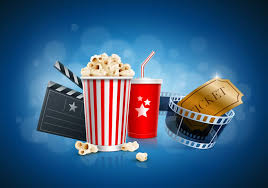 2.-VIABILIDAD DEL PROYECTO.
Viabilidad económica y financiera. Justificar.
Viabilidad en cuanto a promoción y ayudas. (ayudas y subvenciones a la creatividad audiovisual).
Viabilidad del mercado. Estudio de mercado para el posicionamiento del programa. Estudio de la competecia, estrategias de programación.
Viabilidad conceptual. Posibilidades reales de que funciona. Principales fortalezas y debilidades.
3.-CARACTERÍSTICAS DEL PROYECTO.
Características del proyecto desde el punto de vista artístico y cultural. 

Desde el punto de vista cultural, qué se quiere comunicar , ( entretenimiento, divulgativo, educativo,  científico, de interés investigación, etc)

Desde el punto de vista artístico, qué imagen queremos representar desde el programa. Apariencia del programa.
4.-PRE- PRODUCCIÓN DEL PROYECTO
Género y Formato del programa. 
Características del proyecto. Enfoque, referencias de otros programas si las hay. 
Nombre.  (justificación por qué se ha elegido ese nombre)
Logo. (diseño del logo)
Público al que va destinado.
La franja horaria.
Duración y nº de programas. (Época de emisión).
Directo o diferido.
5.-TODO PROGRAMA DE TELEVISIÓN NECESITA DE UN GUION SOBRE EL QUE PLANIFICAR, ORGANIZAR LA PRODUCCIÓN Y CONCRETAR SU REALIZACIÓN.
Idea.  Se trata de una frase vendedora de tu guion de entre 
              3 y 10 palabras.

Sinopsis.   Se tiene que narrar lo que pasa en la historia en una página. DÓNDE, CUÁNDO, QUIÉN, QUÉ, POR QUÉ, CÓMO.

Argumento. 

Bloques de los que va a componen el programa.

Escaleta de contenidos.
6.-GUIÓN LITERARIO
ES EL GUIÓN TOTALMENTE ACABADO, EN EL QUE LOS DIÁLOGOS ESTÁN COMPLETOS. TAMBIÉN LA NARRACIÓN DE LOS HECHOS Y LA DESCRIPCIÓN DE AMBIENTES Y PERSONAJES. 

Dependiendo del tipo de programa, desarrollar los siguientes apartados:
Guión literario
Bloques
Secuencias
Secuencias mecánicas
7.-GUIÓN TÉCNICO
Planos
movimientos de actores
Acciones
Diálogos
posiciones y movimientos de cámaras.
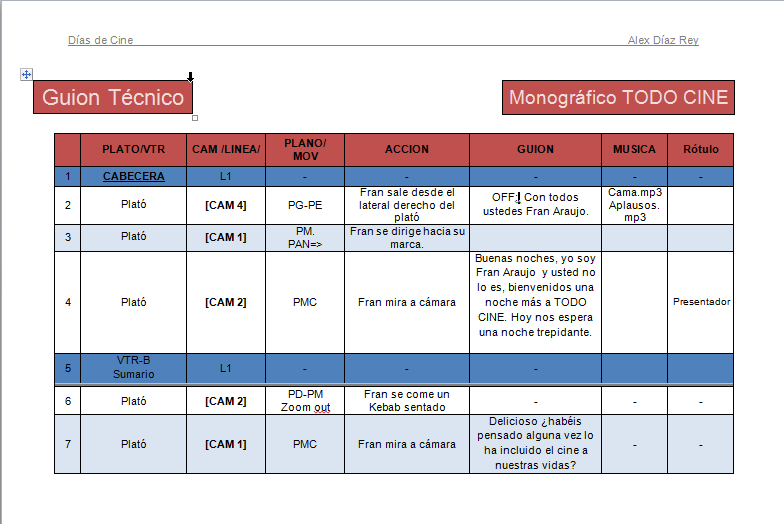 8.- ESCALETAS
Cue
Guion de pasos (presentador/es)
Partes de emisión (de cada bloque, VTR, incluido cabeceras, separadores, etc).
Partes de cámara.
Partes de sonido.
Partes de printer.
Escaletas de emisión.
9.- ESQUEMAS A DISEÑAR
Esquemas en planta de los diferentes set.
Esquemas en planta de tiros de cámara.
Esquemas en planta de movimientos de los personajes.
Esquemas en planta de  iluminación.
Esquemas de microfonía y sonorización.
10.-PRODUCCIÓN PROGRAMA DE T.V.
Elementos técnicos de la producción:
Nº de cámaras, tipos, tiros, planos, angulación, situación de las cámaras.
Maquinarias y elementos de rodaje.
Materiales de grabación, monitorización y volcado.
Prompters
Aspectos del decorado
Iluminación
Sonido. Micrófonos, música y sintonías.  

Personal implicado en la producción y realización del programa:
Producción, 
realización en estudio tv, 
unidades móviles, 
Iluminación.
Sonido.
Equipo artístico
Presentadores, locutores, colaboradores, invitados. 
Personal artístico (actores)
Organización de pruebas y casting. 
público asistente.

Guion de montaje:
Técnicas de grabación.
postproducción, talonaje, sonido, etc
11.- POST-PRODUCCIÓN
Cabecera.
Rótulos.
Diseño infografía.
Piezas de vídeo (vtr, totales, colas, sinfin…)
Créditos finales.
Copyright.

TEASER del programa.
12.-Presupuestos.
13.-Bibliografía y referencias.
14.-Anexos.